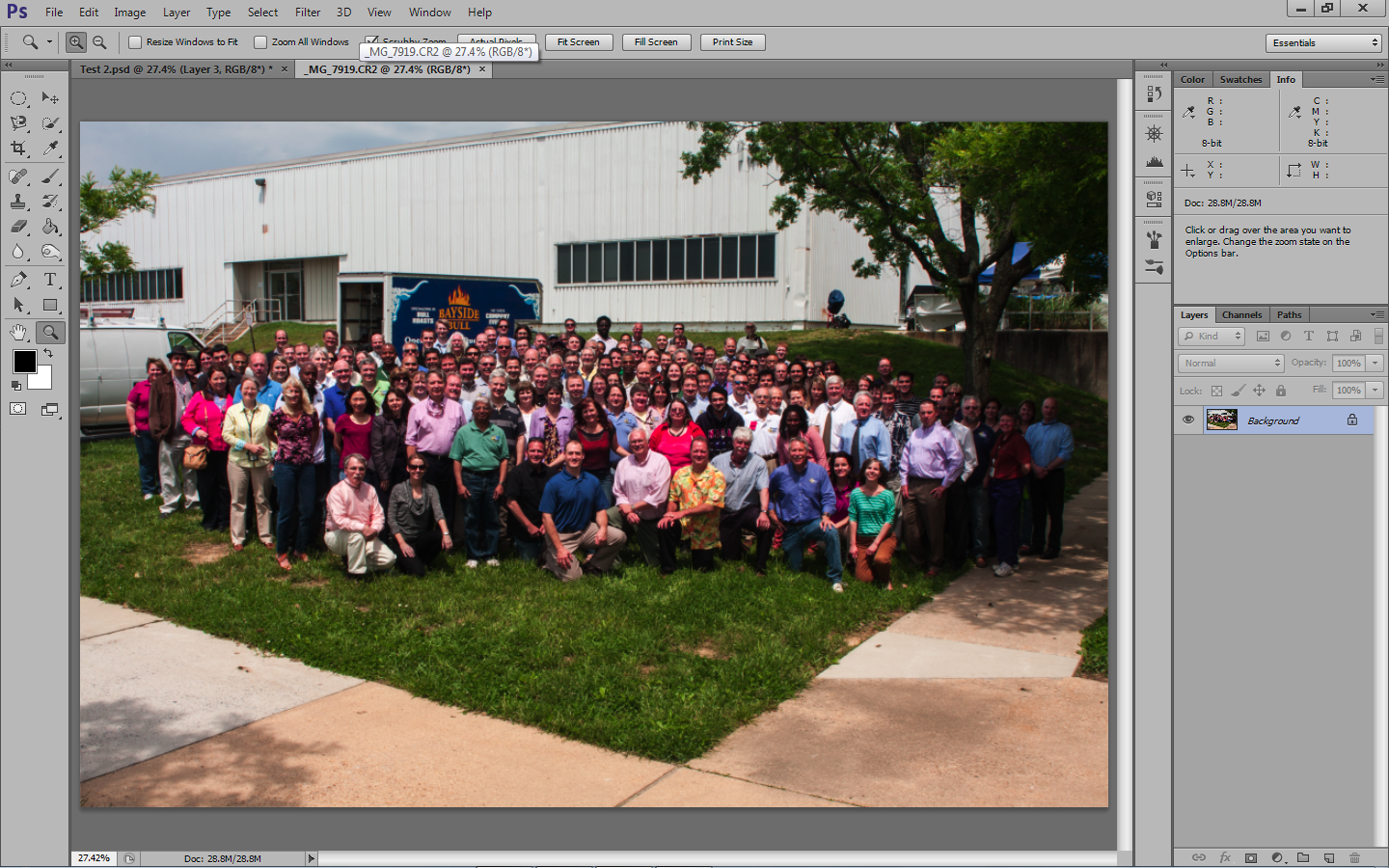 The picture as taken, Note the blue truck, prominent in background.
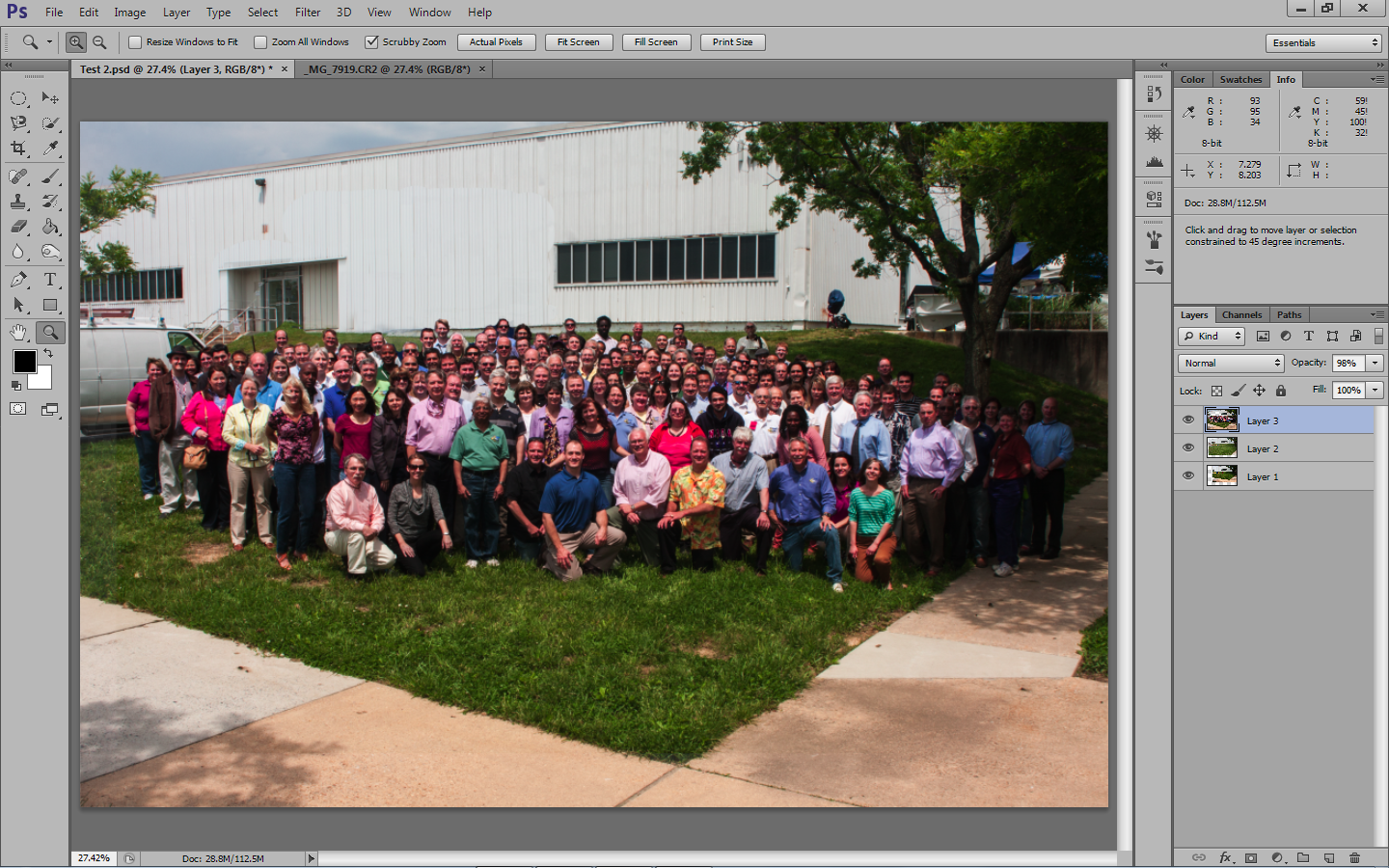 The picture after processing
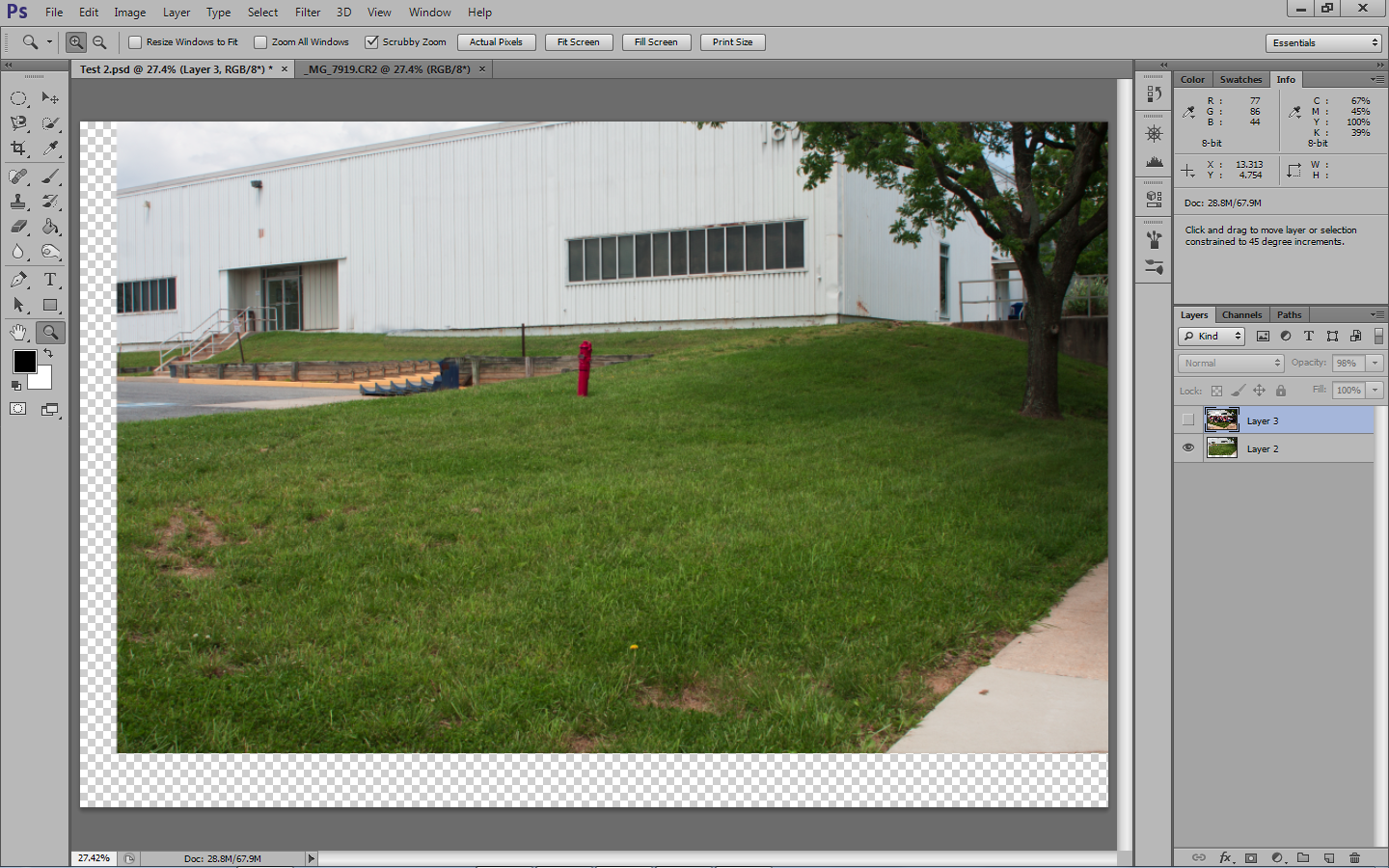 Pre-shoot test shot. Always do ground work before an important shoot. Imported and made a layer below the group picture.
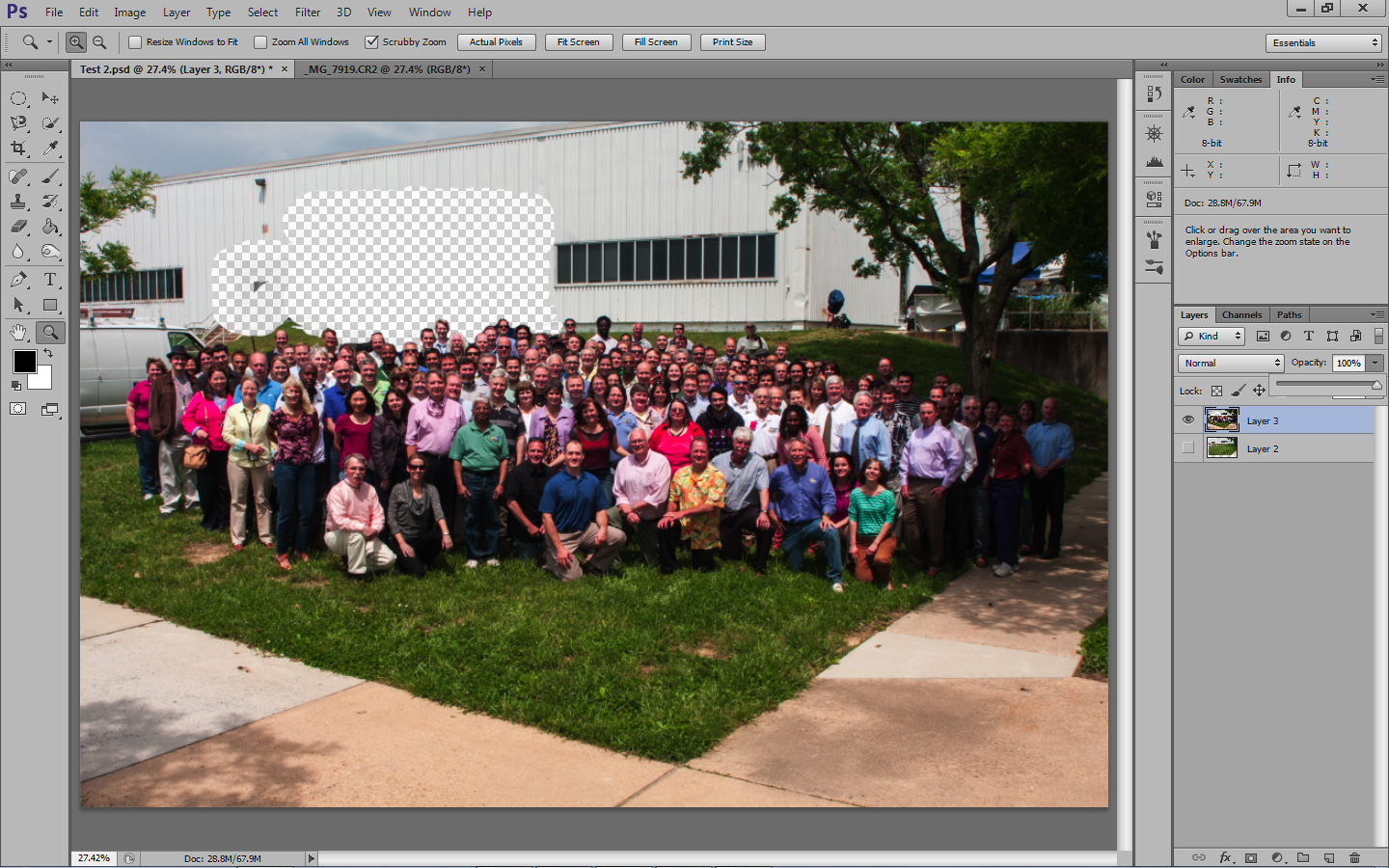 Erased the truck and part of the building , allowing the pre-shoot picture to become visible.
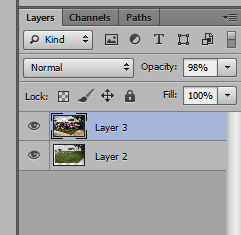 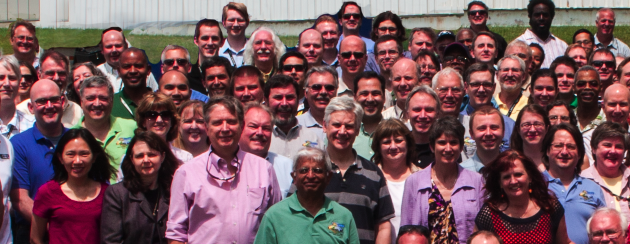 Close-up shows that perfection in editing was not achieved. But unless they went to 20X30 it shouldn’t be a problem.
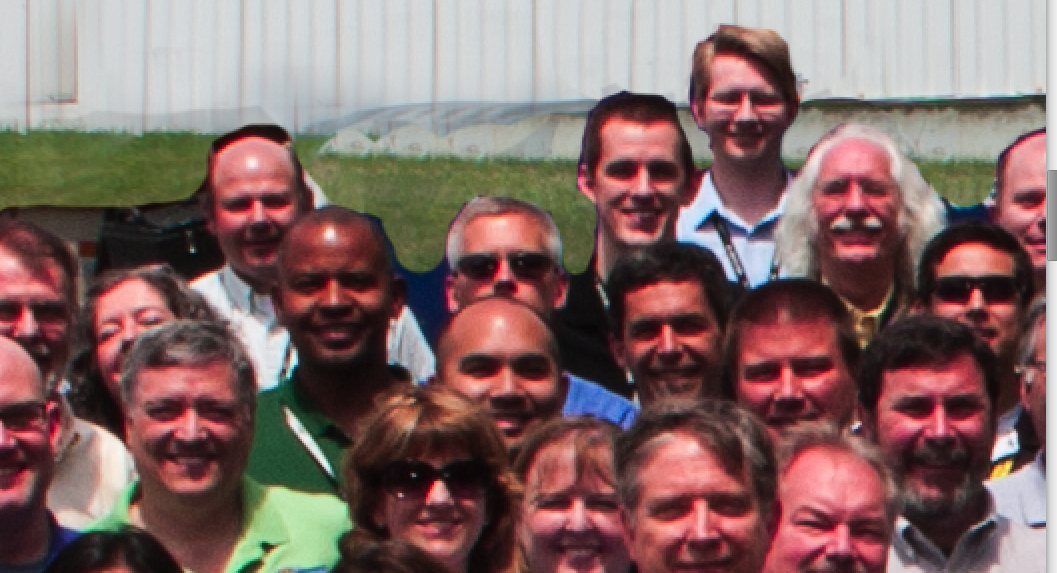 Some blue is still visible.
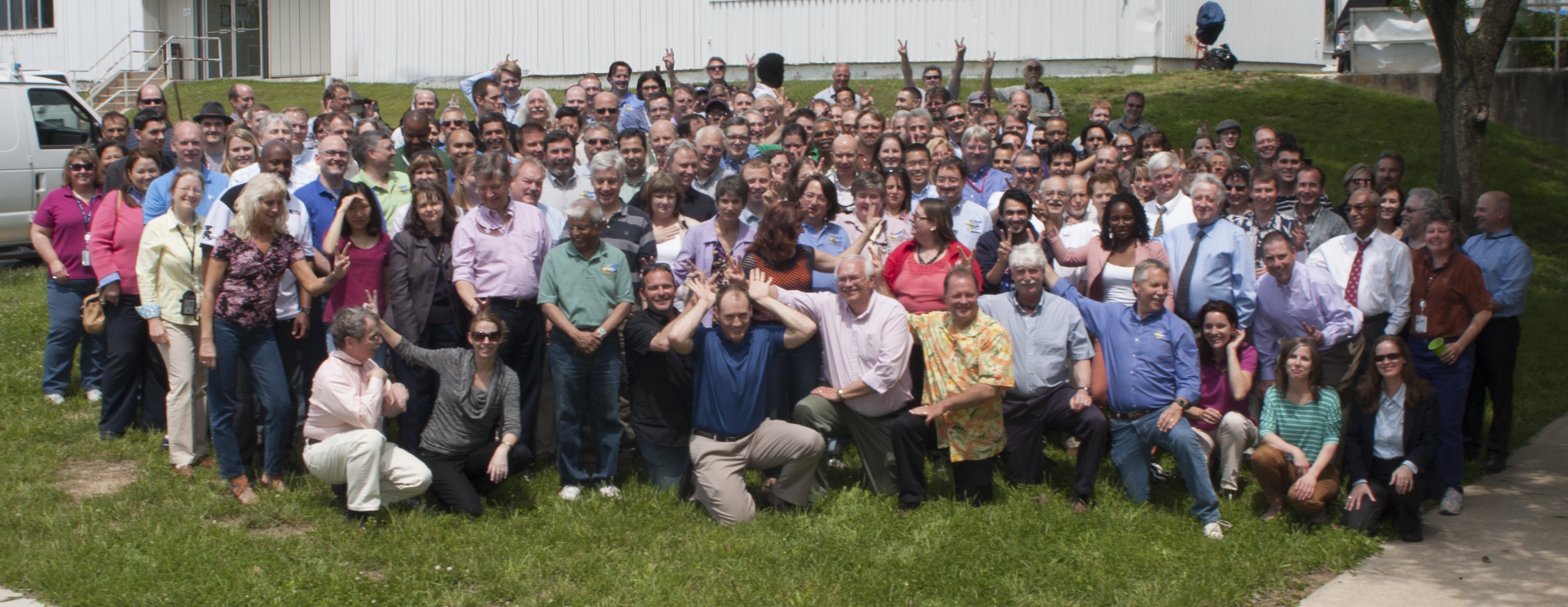 Always engage the client. Shoot straight and then ask them to do bunny ears or jump and wave.  Being a photographer is like being God. People will do anything as long as the photographer asks.
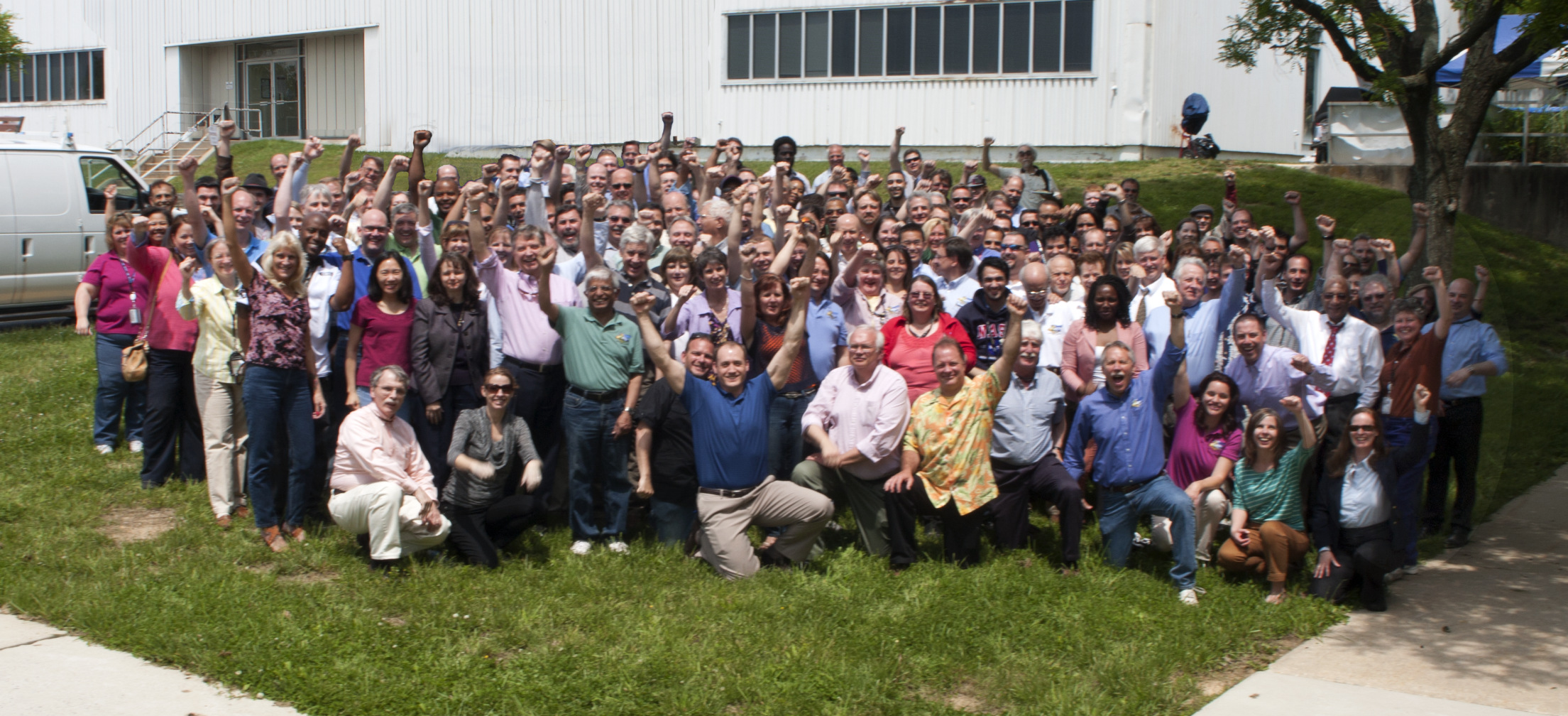